Lean Landing
The Fast Track to New Markets
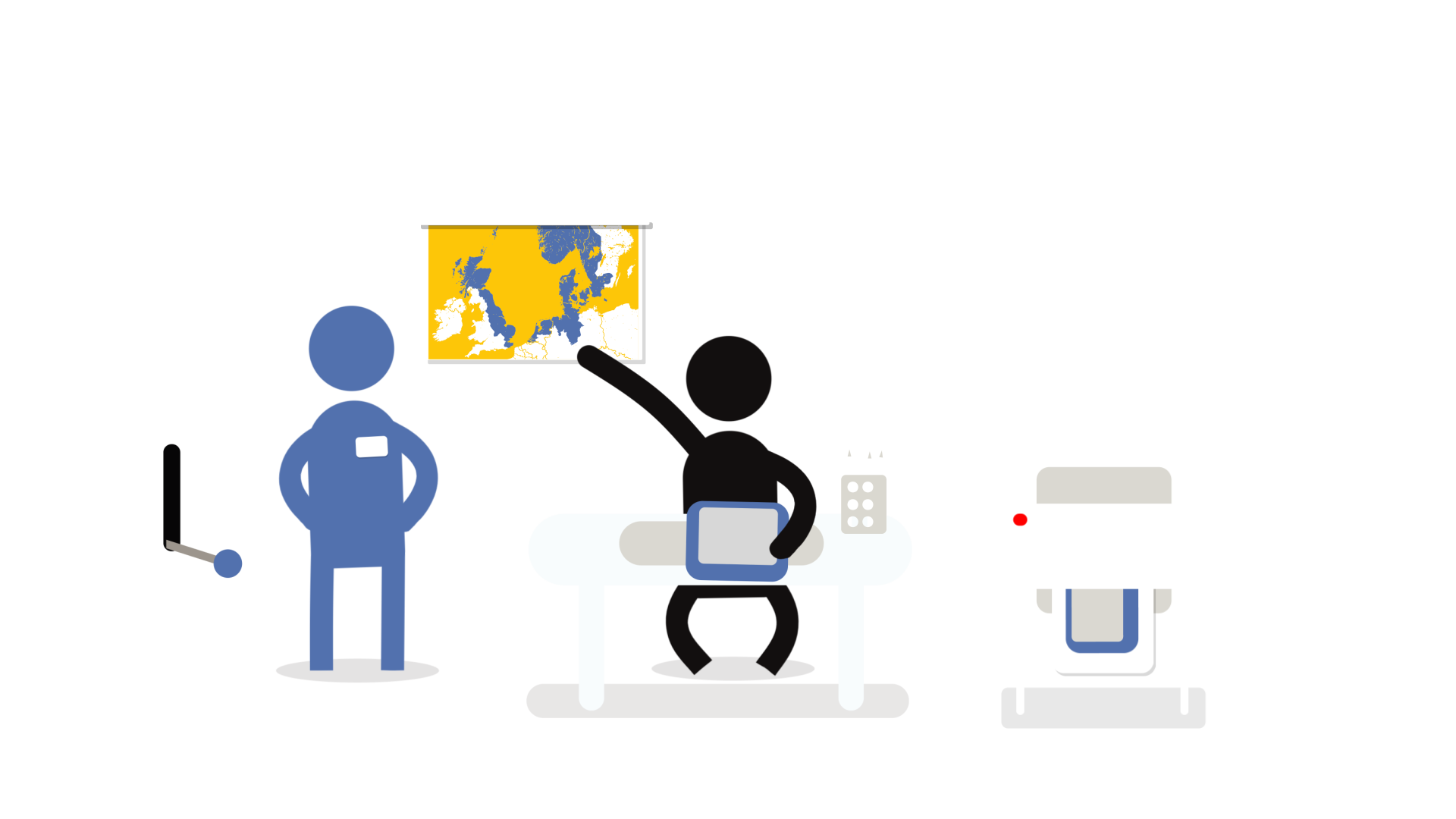 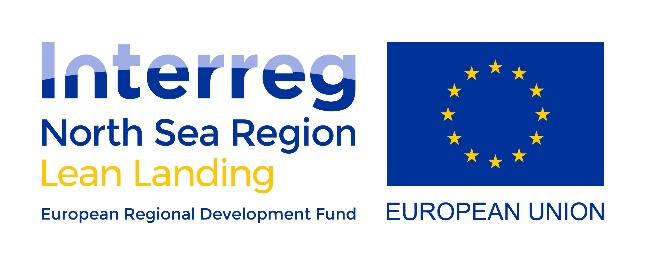 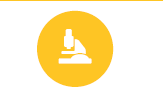 What is Lean Landing?Lean Landing is a programme designed to get small businesses quickly into new European markets
What do we do?We arrange partner and customer meetings for you in your country of choice.

What does it costs?It's free to join, and we'll even refund 50% of your travel costs
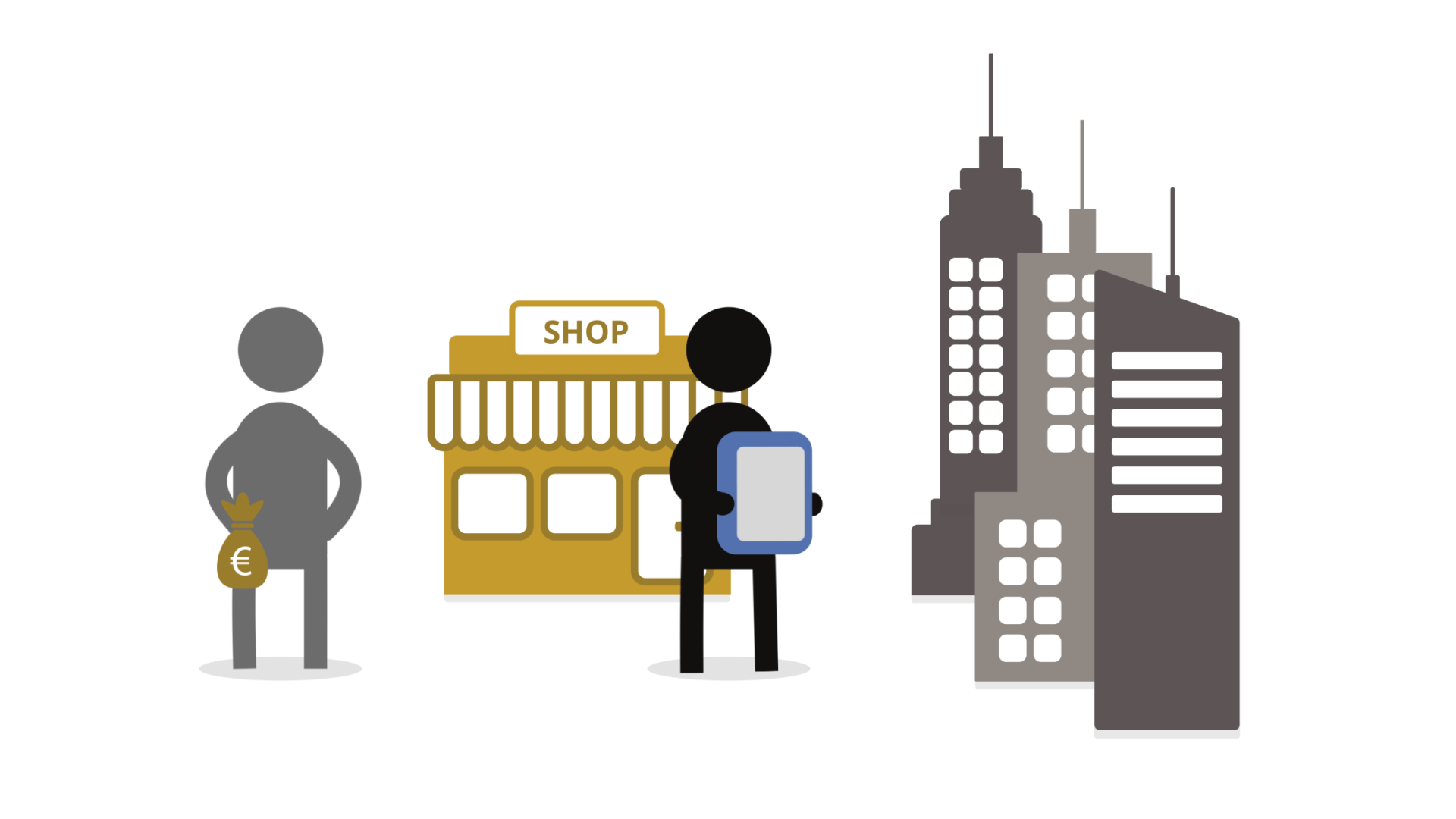 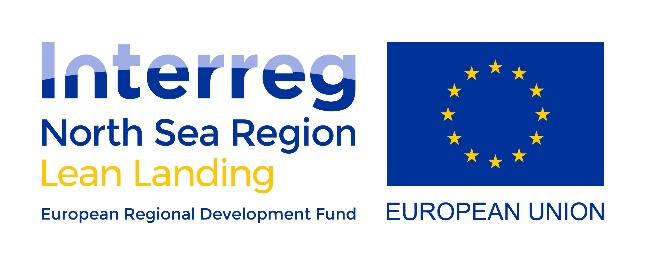 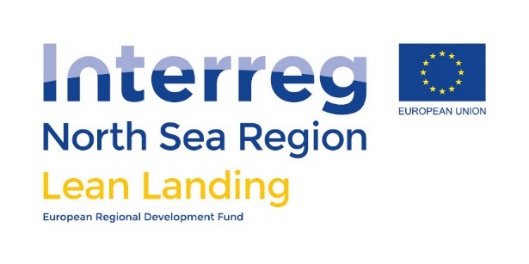 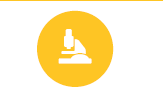 What do you get?
Access to a network of 26 accelerators and incubators from across the North Sea Region, i.e. Denmark, Sweden, Norway, Germany, Holland and UK.
Arranged partner and customer meetings.
Hands-on knowledge and local insight into anything from business laws to cultural etiquette in markets far from home.
You will be able to use the office facilities at incubators and accelerators across the North Sea Region.
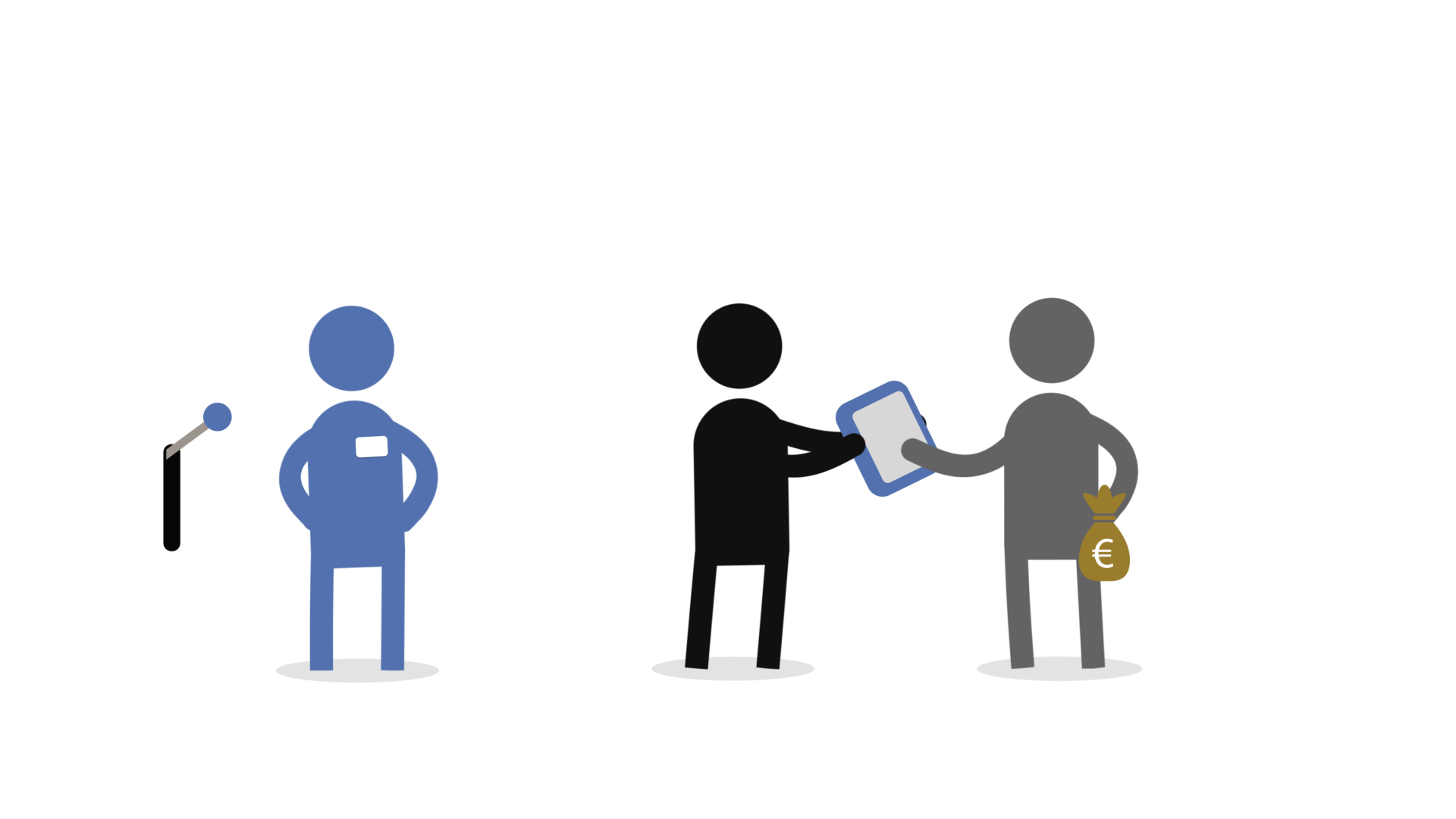 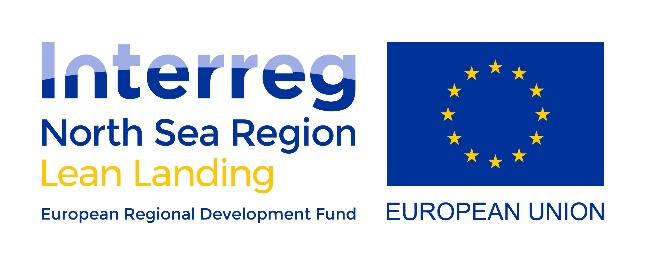 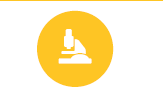 Physical meetings with potential customers and/or partners in the foreign market.
Make agreements with customers and/or partners. 

Development of entrepreneurial internationalisation strategy.
Follow-up meetings with potential customers and/or partners.

Workshop about national/local business laws, culture etc.
Which partnerships/customers are you looking for?

What does your Lean Landing look like?
The Lean Landing Programme
What do you need
How to stay out there
Getting out there
Settling in the market
Situated at home
Situated abroad
Situated abroad
Situated abroad
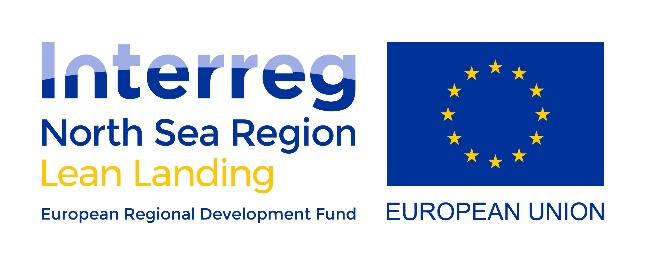 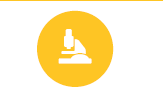 Which partnerships/customers are you looking for?

What does your Lean Landing look like?
The Lean Landing Programme
What do you need
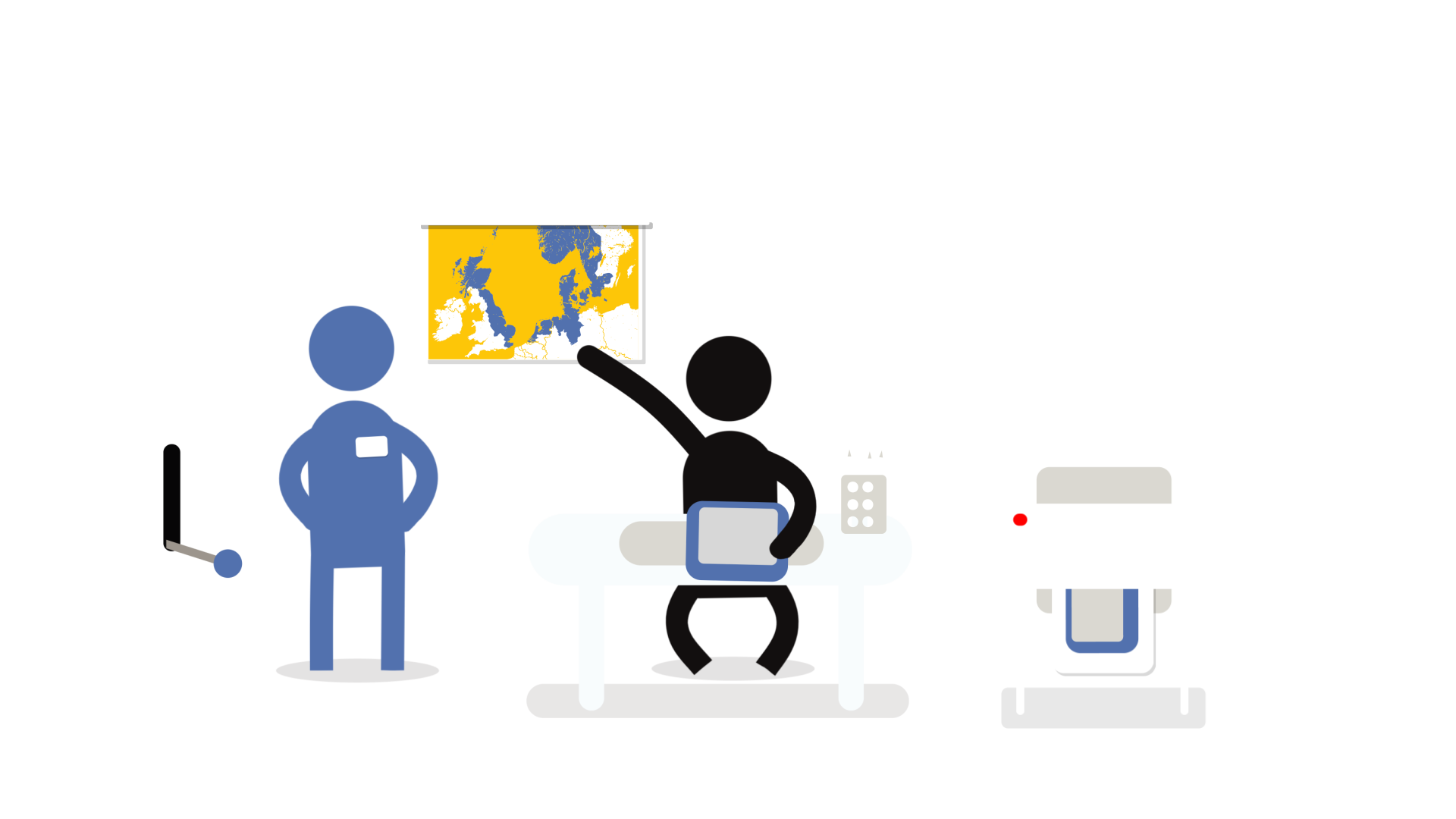 Situated at home
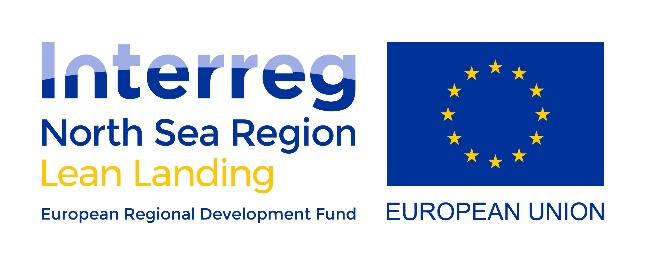 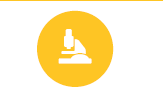 Physical meetings with potential customers and/or partners in the foreign market.
Which partnerships/customers are you looking for?

What does your Lean Landing look like?
The Lean Landing Programme
What do you need
Getting out there
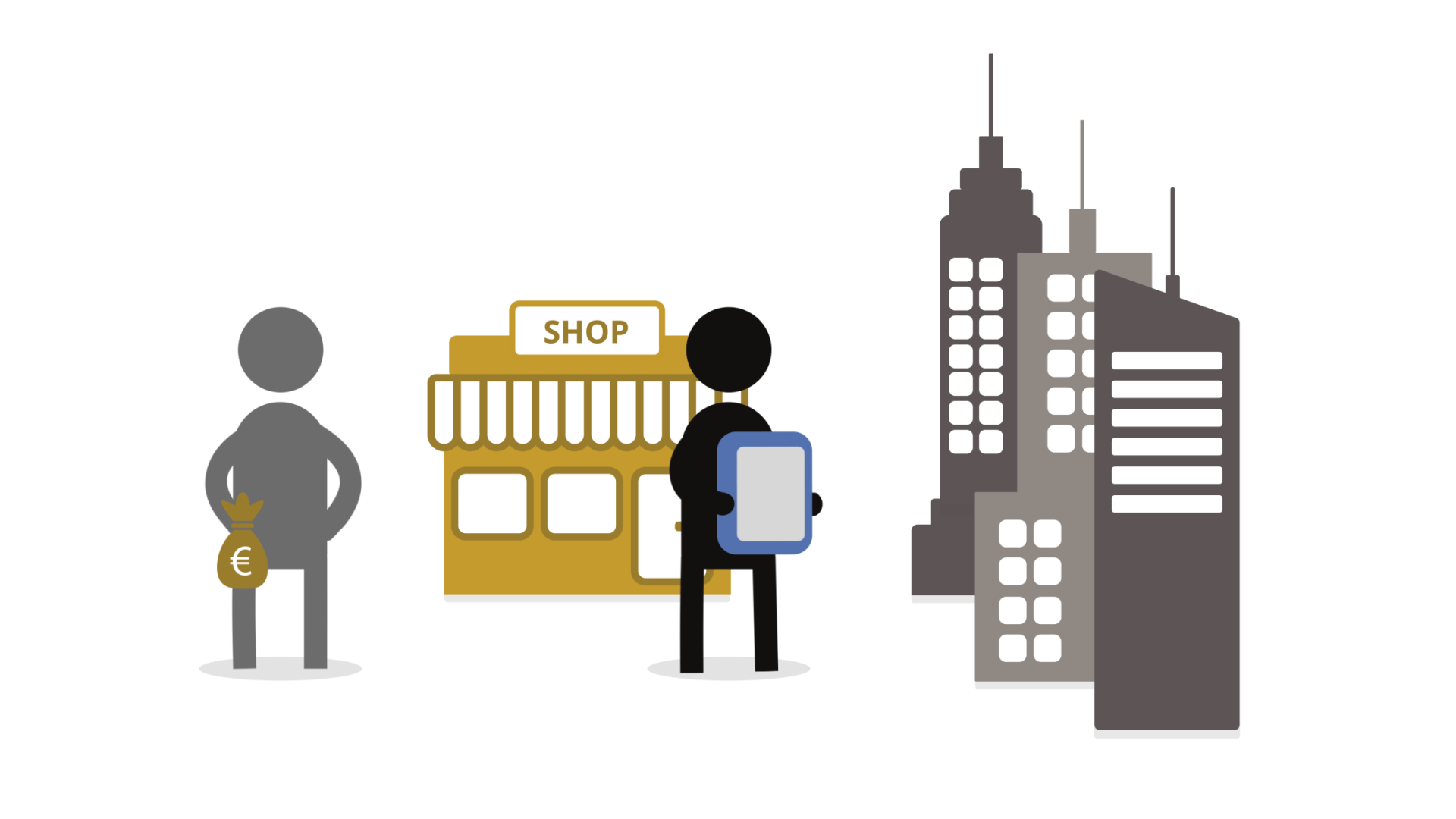 Situated at home
Situated abroad
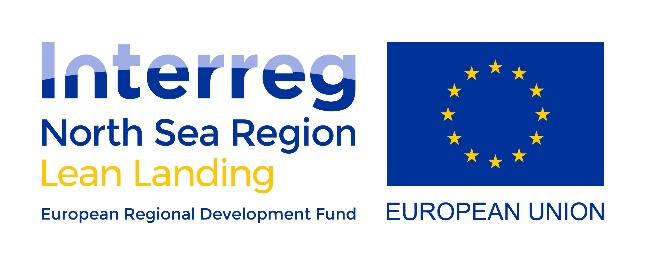 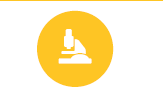 Physical meetings with potential customers and/or partners in the foreign market.
Follow-up meetings with potential customers and/or partners.

Workshop about national/local business laws, culture etc.
Which partnerships/customers are you looking for?

What does your Lean Landing look like?
The Lean Landing Programme
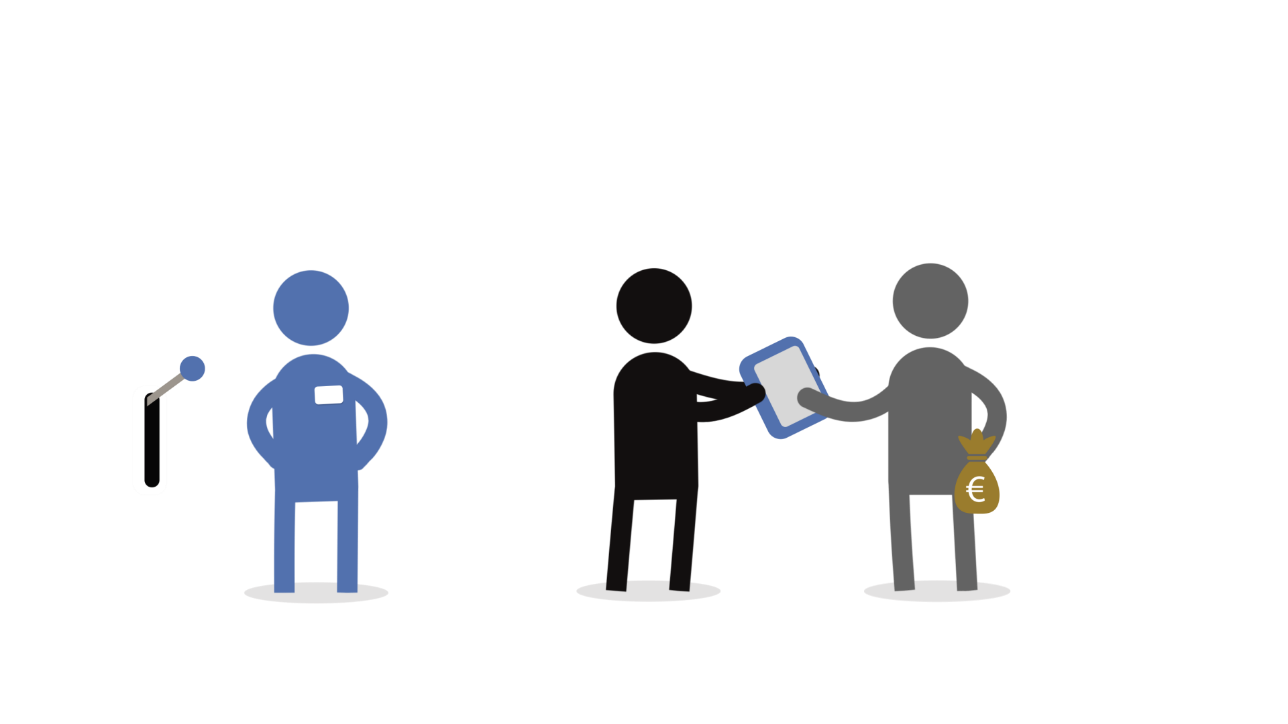 What do you need
How to stay out there
Getting out there
Situated at home
Situated abroad
Situated abroad
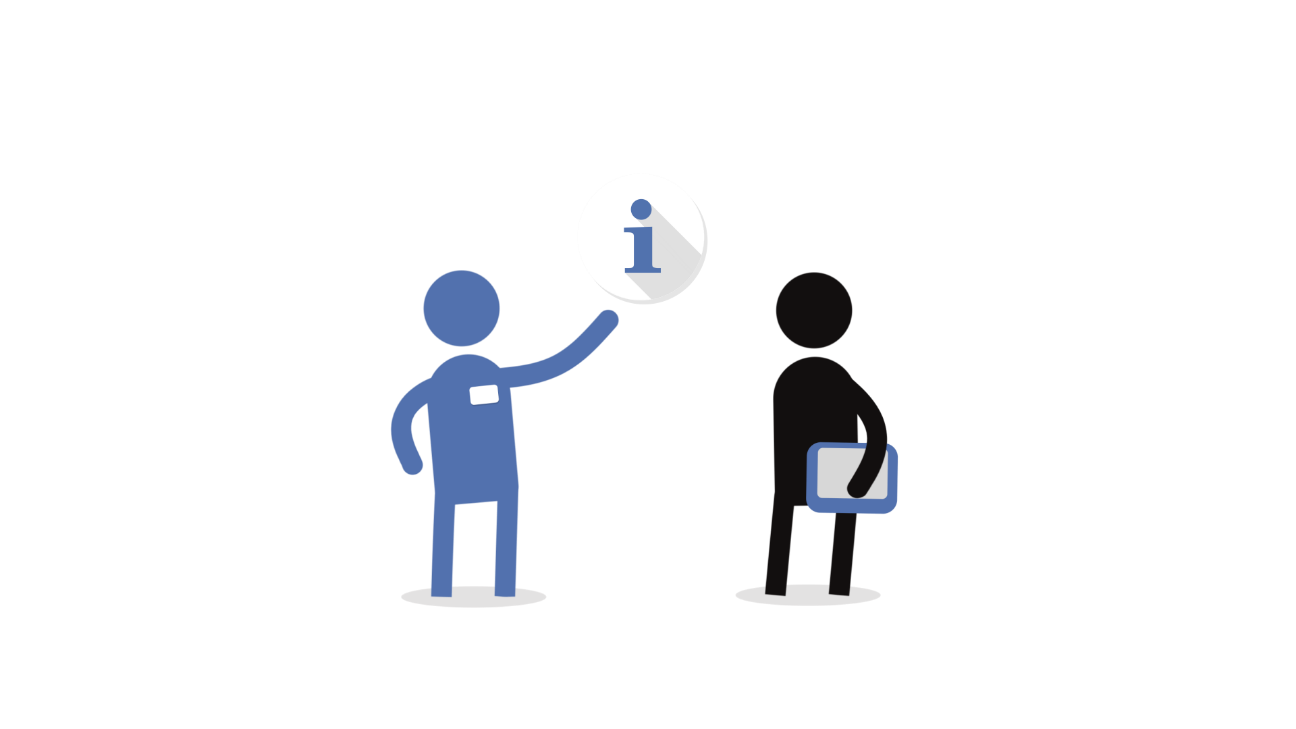 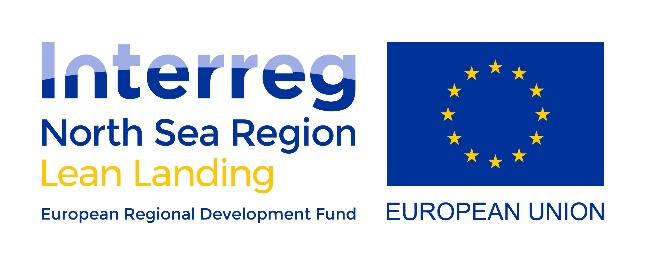 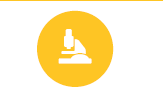 Physical meetings with potential customers and/or partners in the foreign market.
Make agreements with customers and/or partners. 

Development of entrepreneurial internationalisation strategy.
Follow-up meetings with potential customers and/or partners.

Workshop about national/local business laws, culture etc.
Which partnerships/customers are you looking for?

What does your Lean Landing look like?
The Lean Landing Programme
What do you need
How to stay out there
Getting out there
Settling in the market
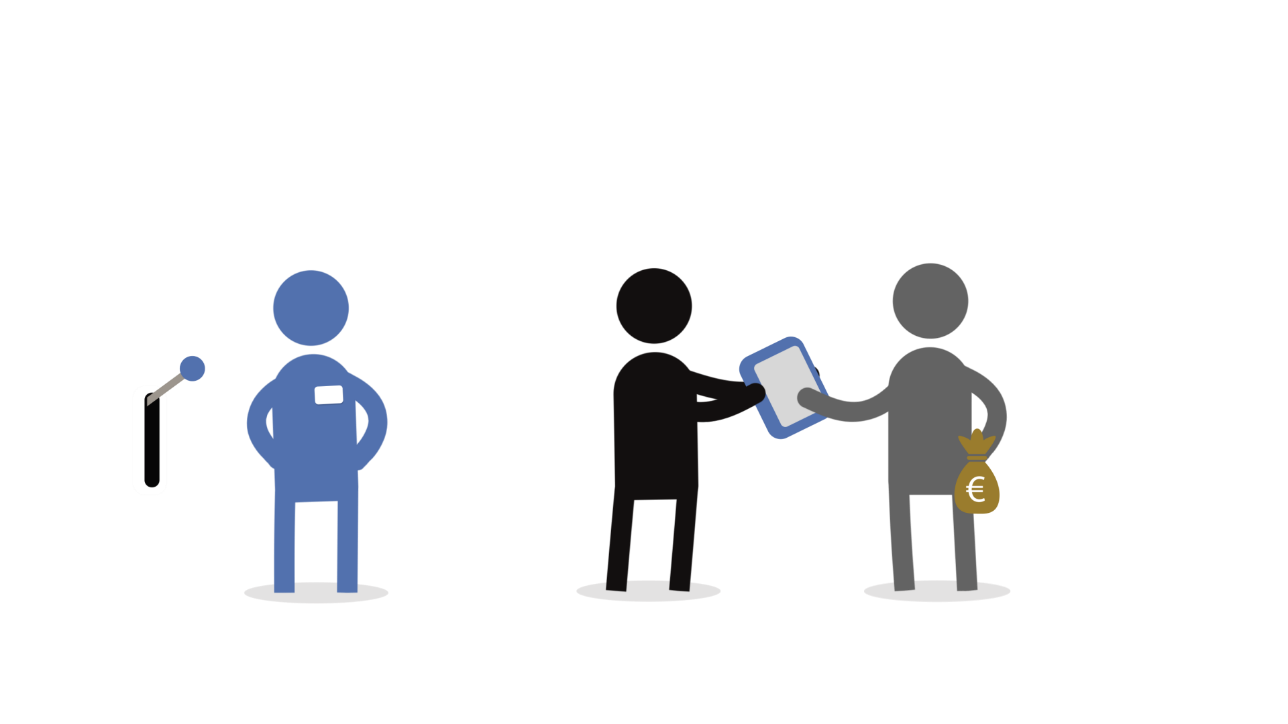 Situated at home
Situated abroad
Situated abroad
Situated abroad
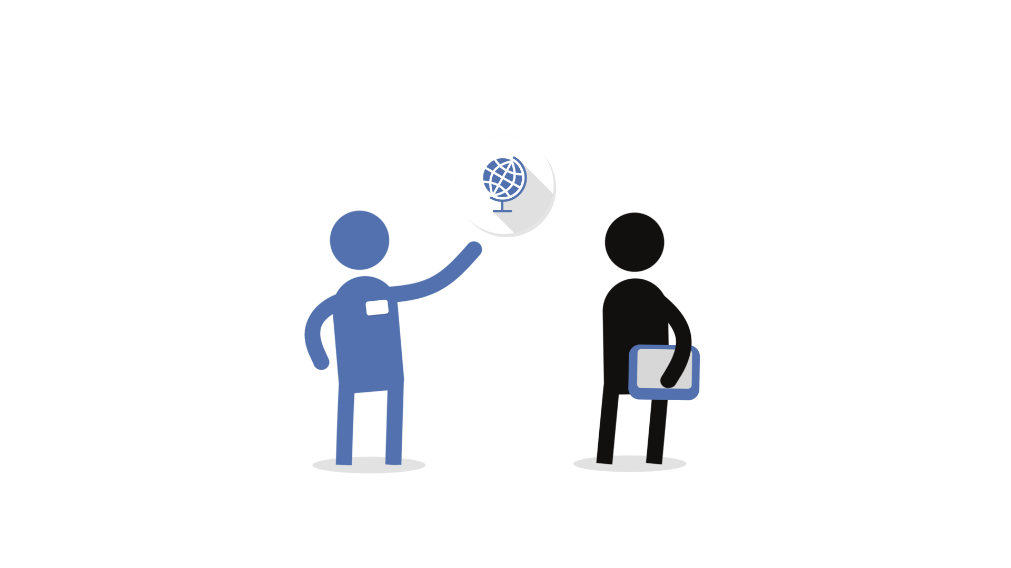 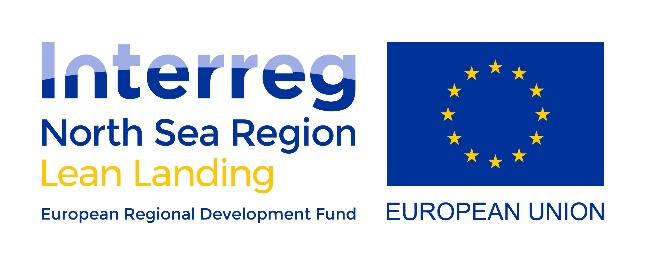 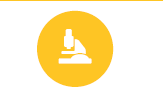 Want to join?
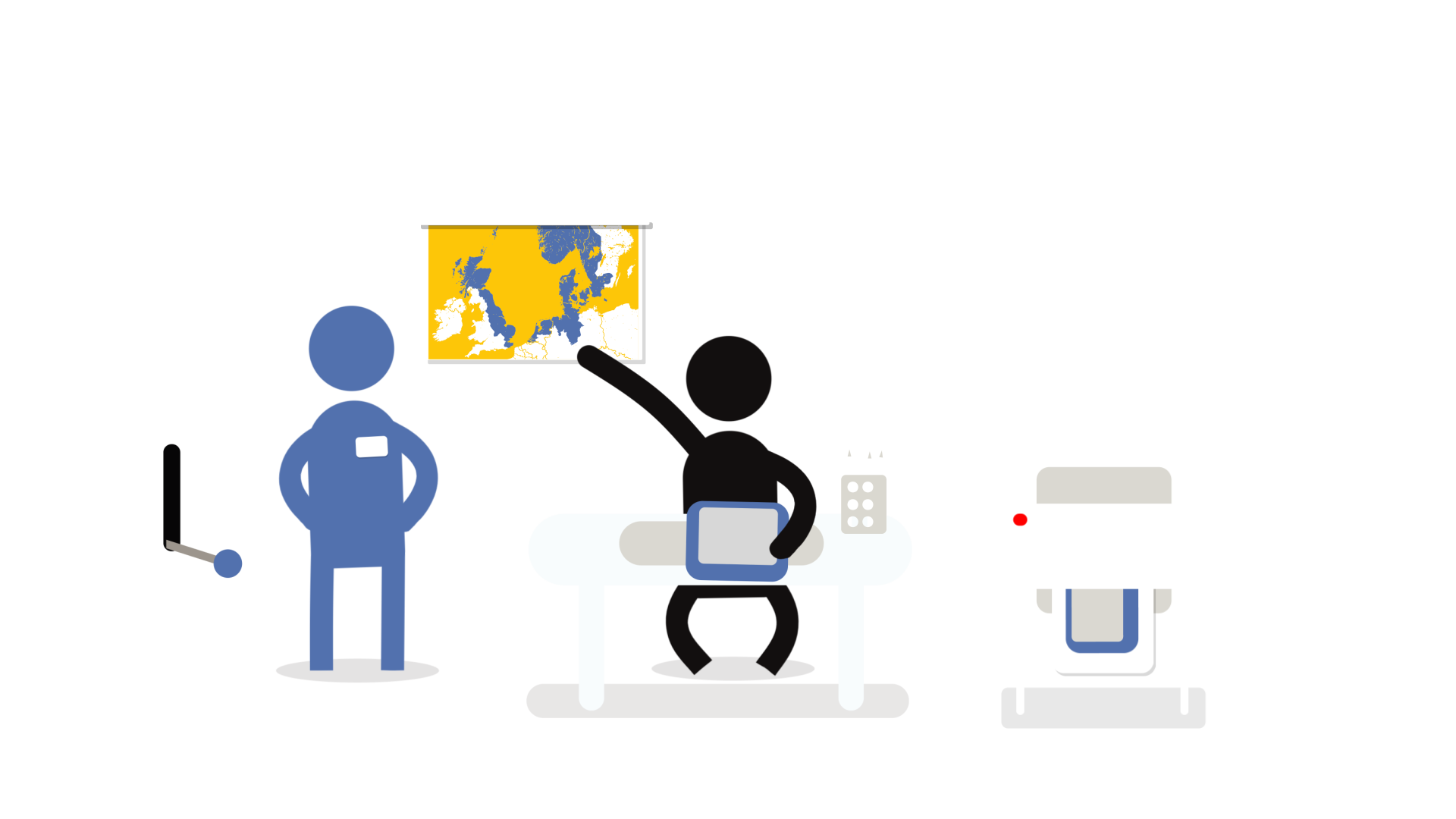 www.northsearegion.eu/lean-landing
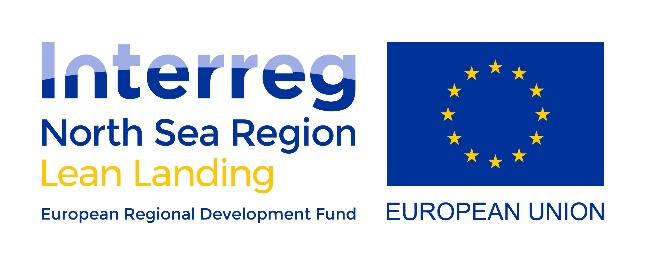 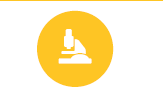